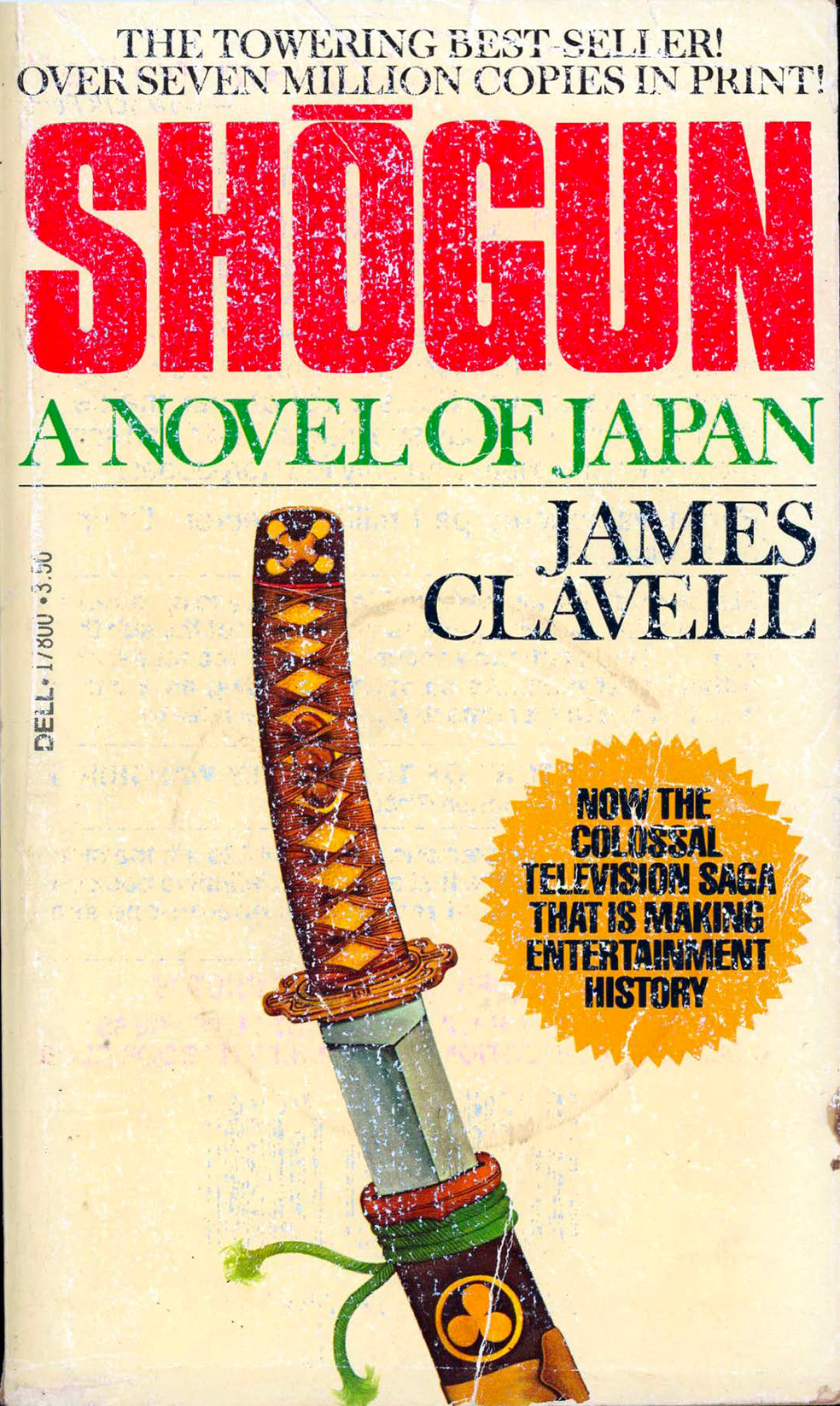 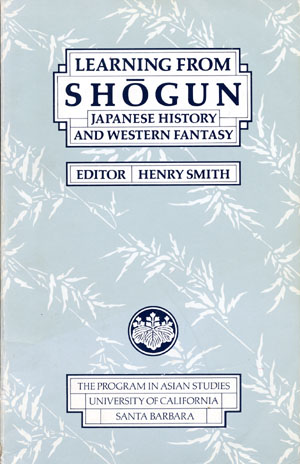 https://www.columbia.edu/~hds2/learning/
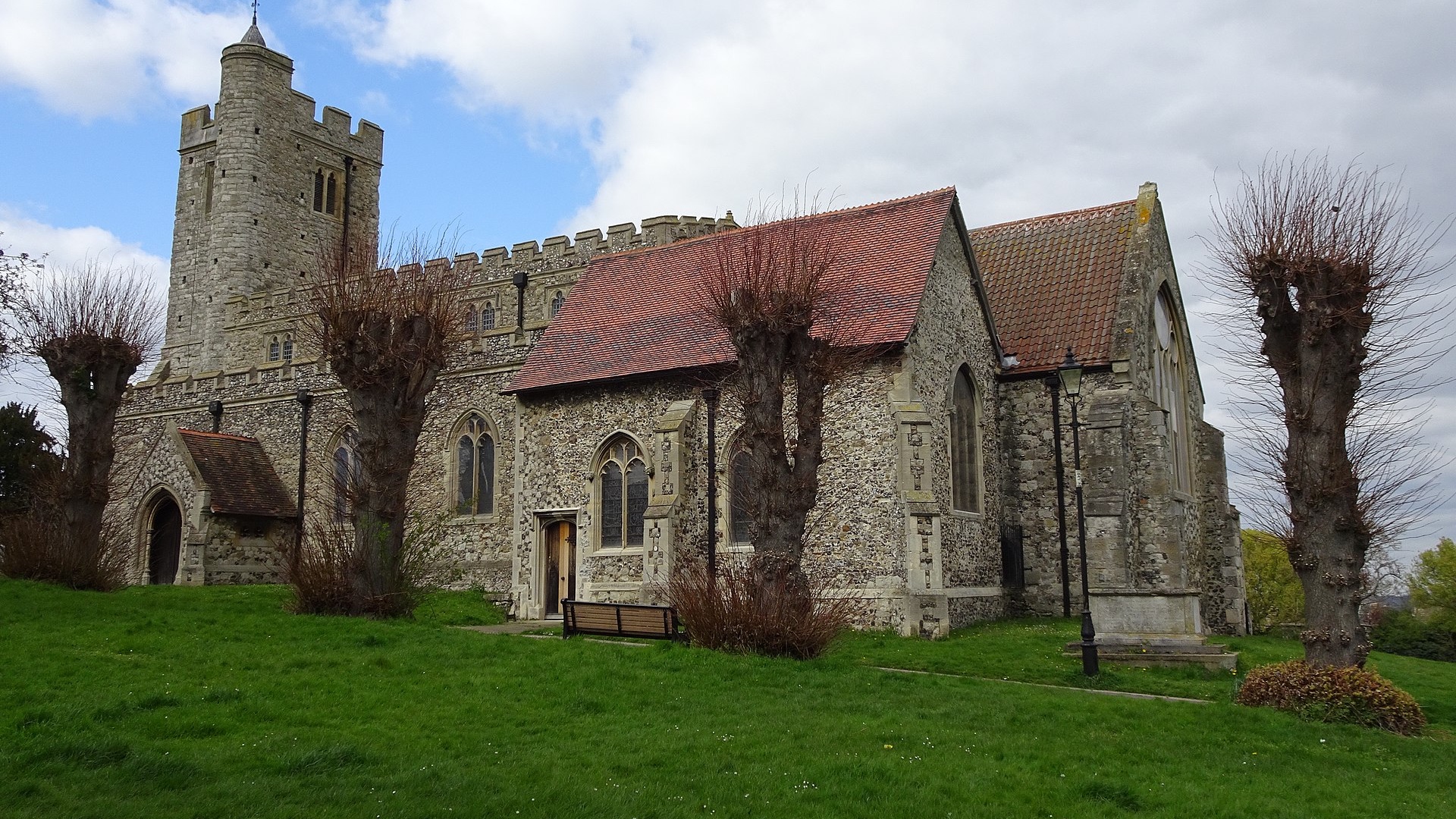 [Speaker Notes: Hugh Llewelyn from Keynsham, UK - Gillingham Church (St. Mary Magdalene) https://ja.wikipedia.org/wiki/ウィリアム・アダムス#/media/ファイル:Gillingham_Church_(St._Mary_Magdalene)_(51103021697).jpg]
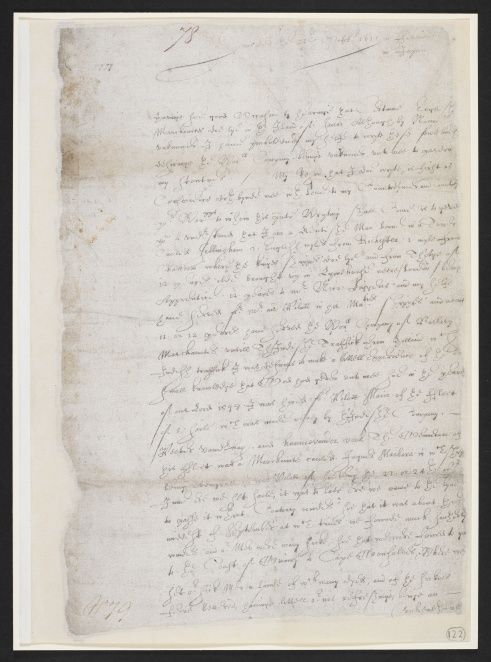 [Speaker Notes: 23 October 1611 Will Adams letter   https://blogs.bl.uk/untoldlives/2016/05/william-adams-from-gillingham-to-japan.html]
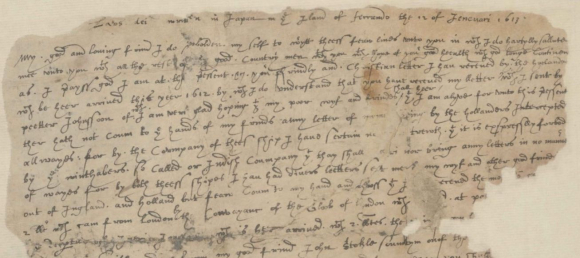 [Speaker Notes: IOR/E/3/1 ff. 157-58  Letter from William Adams at Hirado to Augustine Spalding at Bantam 12 January 1613 https://blogs.bl.uk/untoldlives/2020/11/william-adams-in-japan-a-new-digital-resource.html]
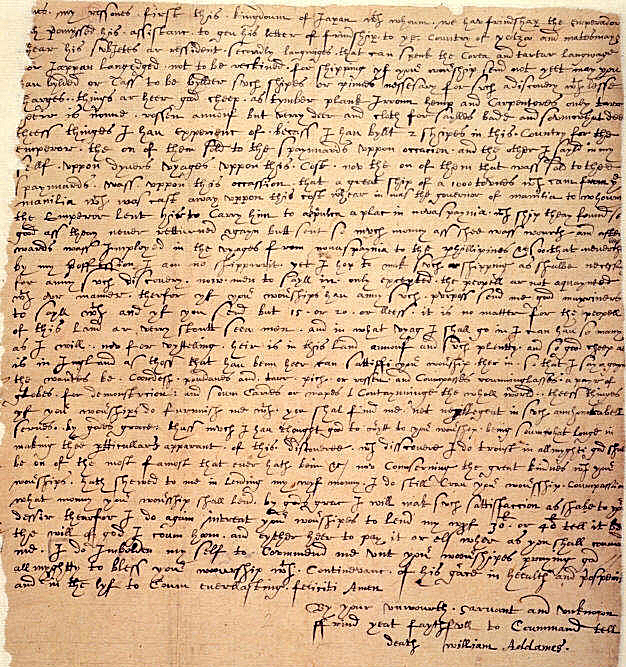 [Speaker Notes: Excerpt from a letter written by William Adams at Hirado in Japan to the East India Company in London, 1 December 1613. British Library. https://commons.wikimedia.org/wiki/File:AdamsLetter.jpg]
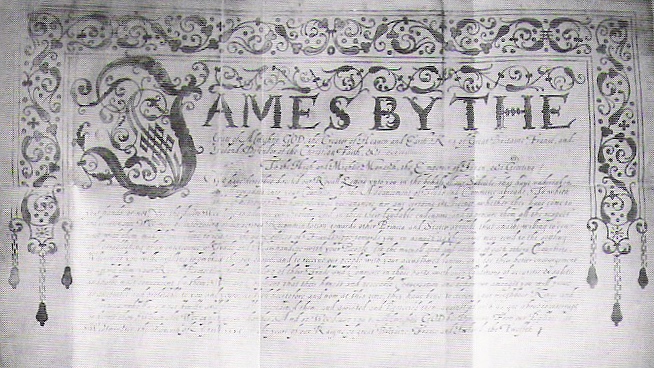 [Speaker Notes: https://en.wikipedia.org/wiki/William_Adams_(samurai)#/media/File:KingJamesLetter.jpg Copy of Letter Tokyo University Archives]
[Speaker Notes: https://blogs.bl.uk/.a/6a00d8341c464853ef01901e9d3b76970b-pi]
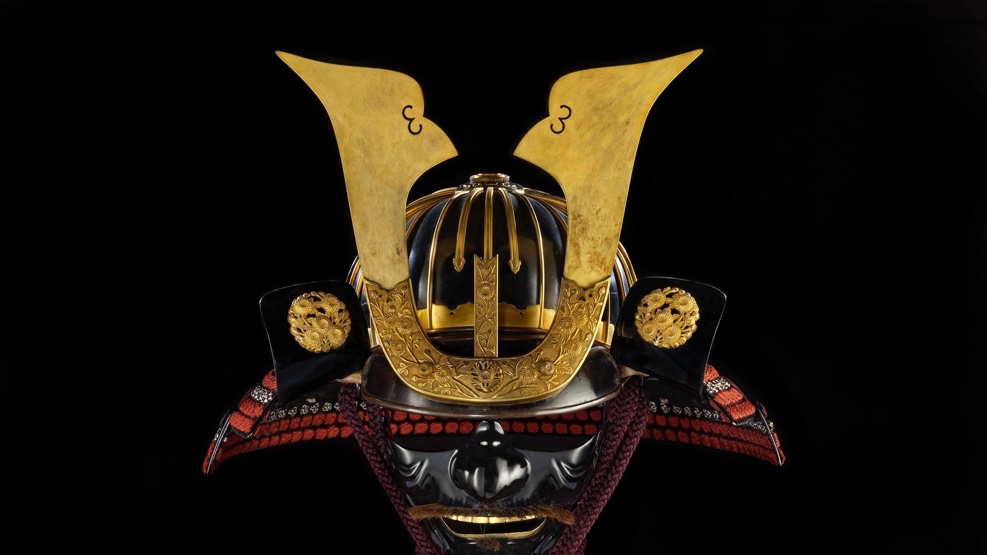 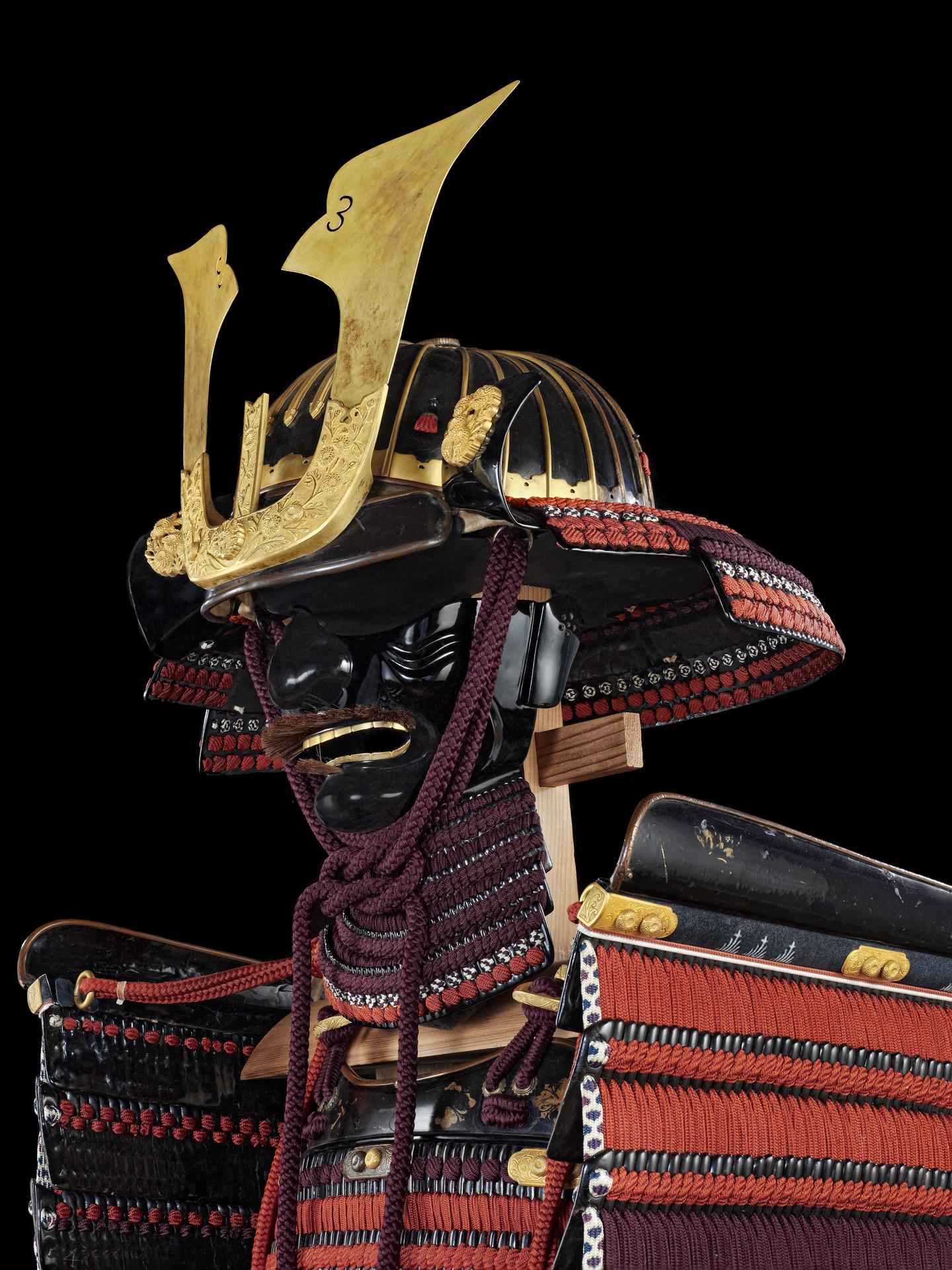 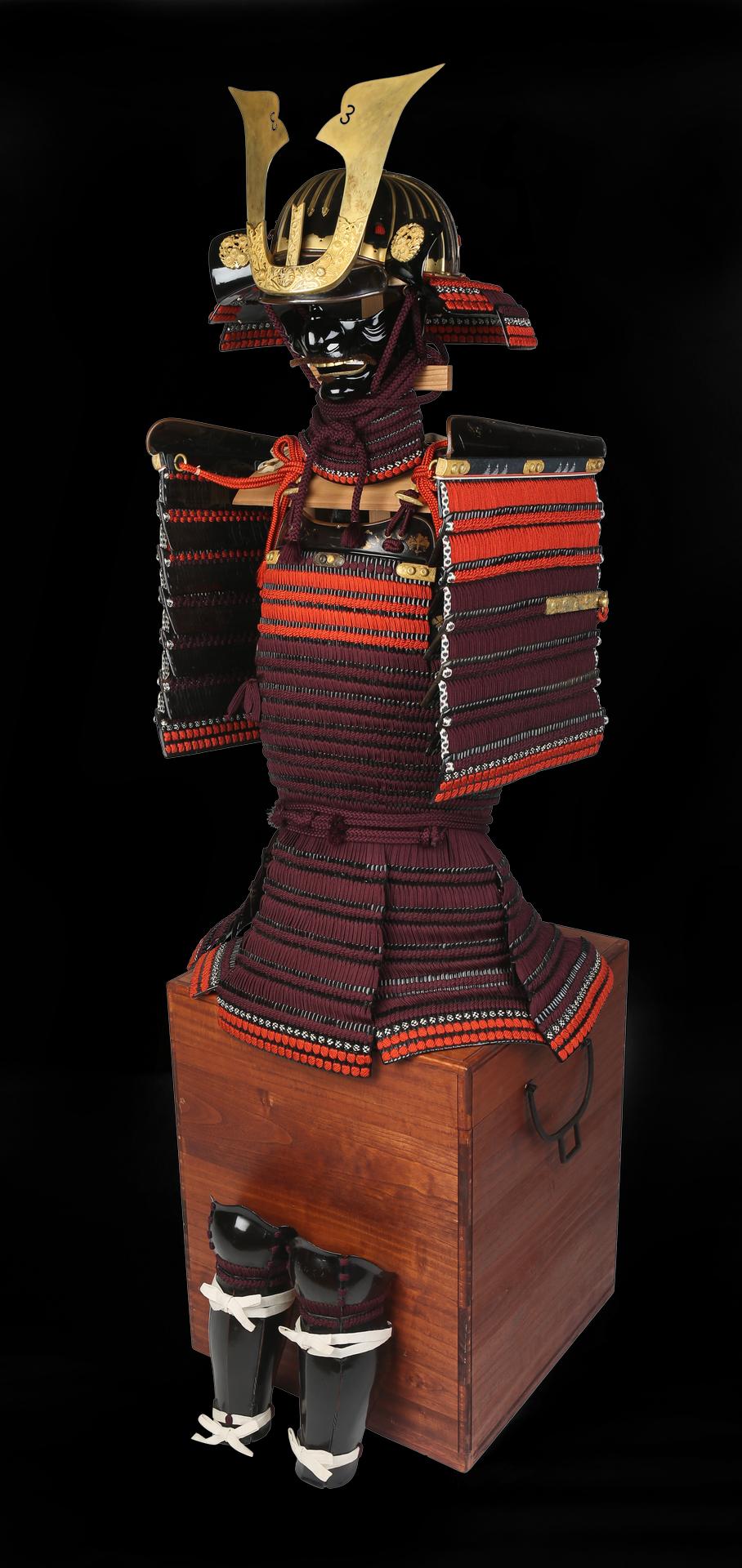 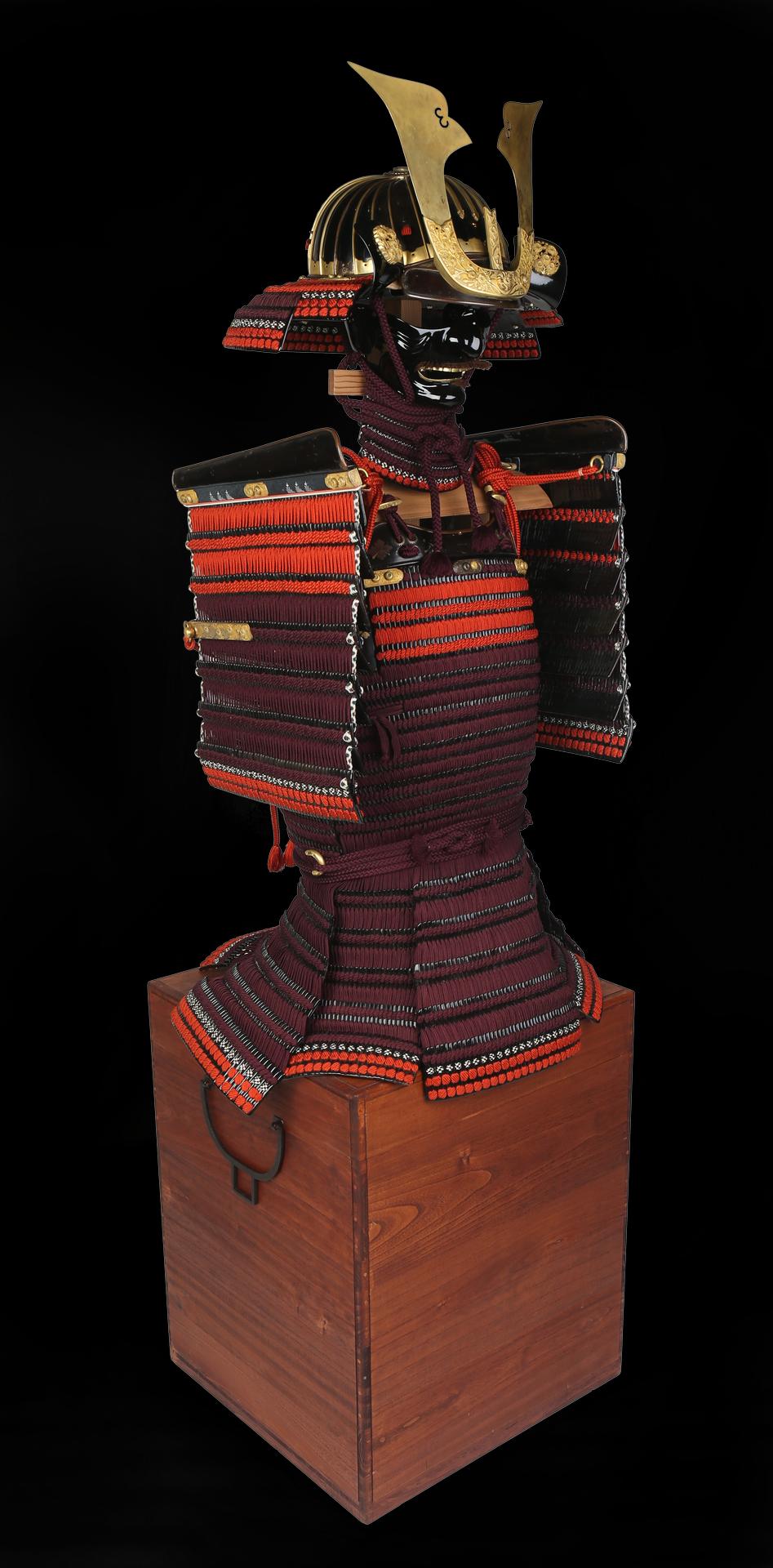 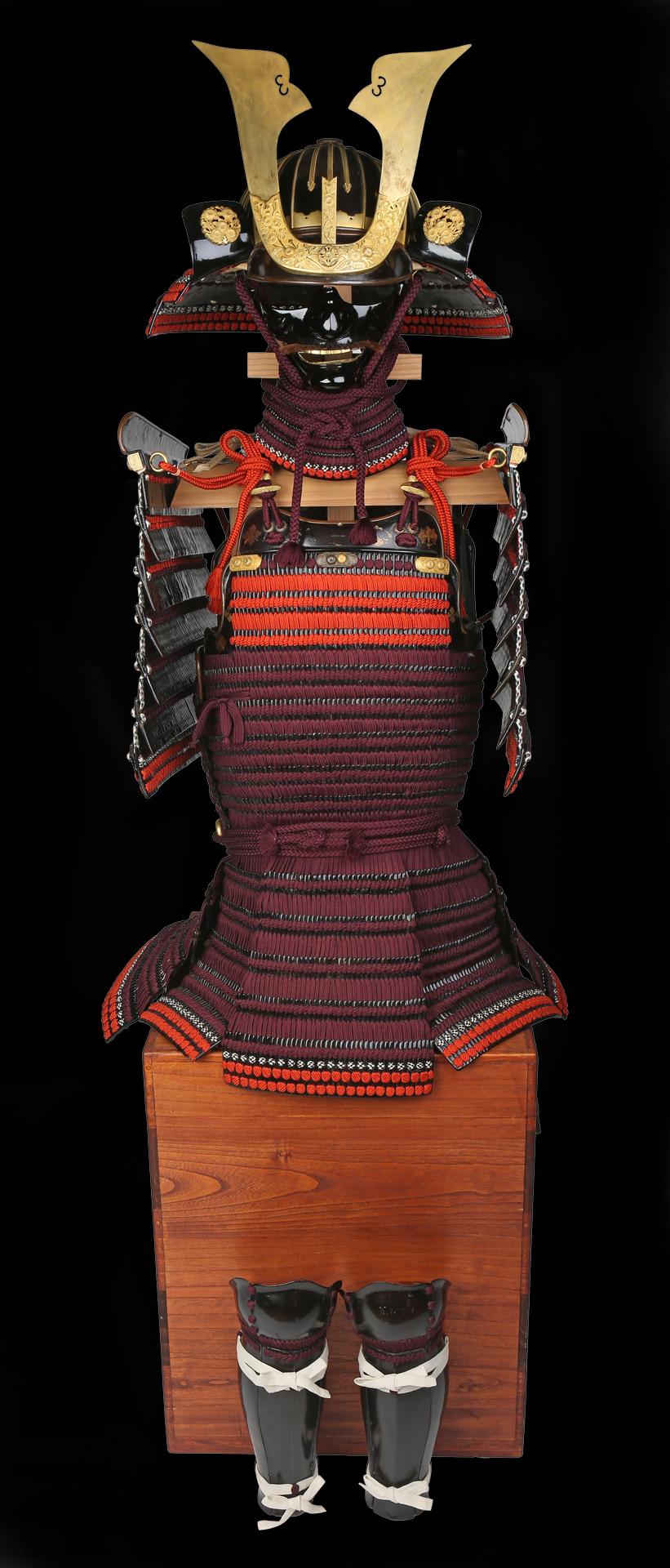 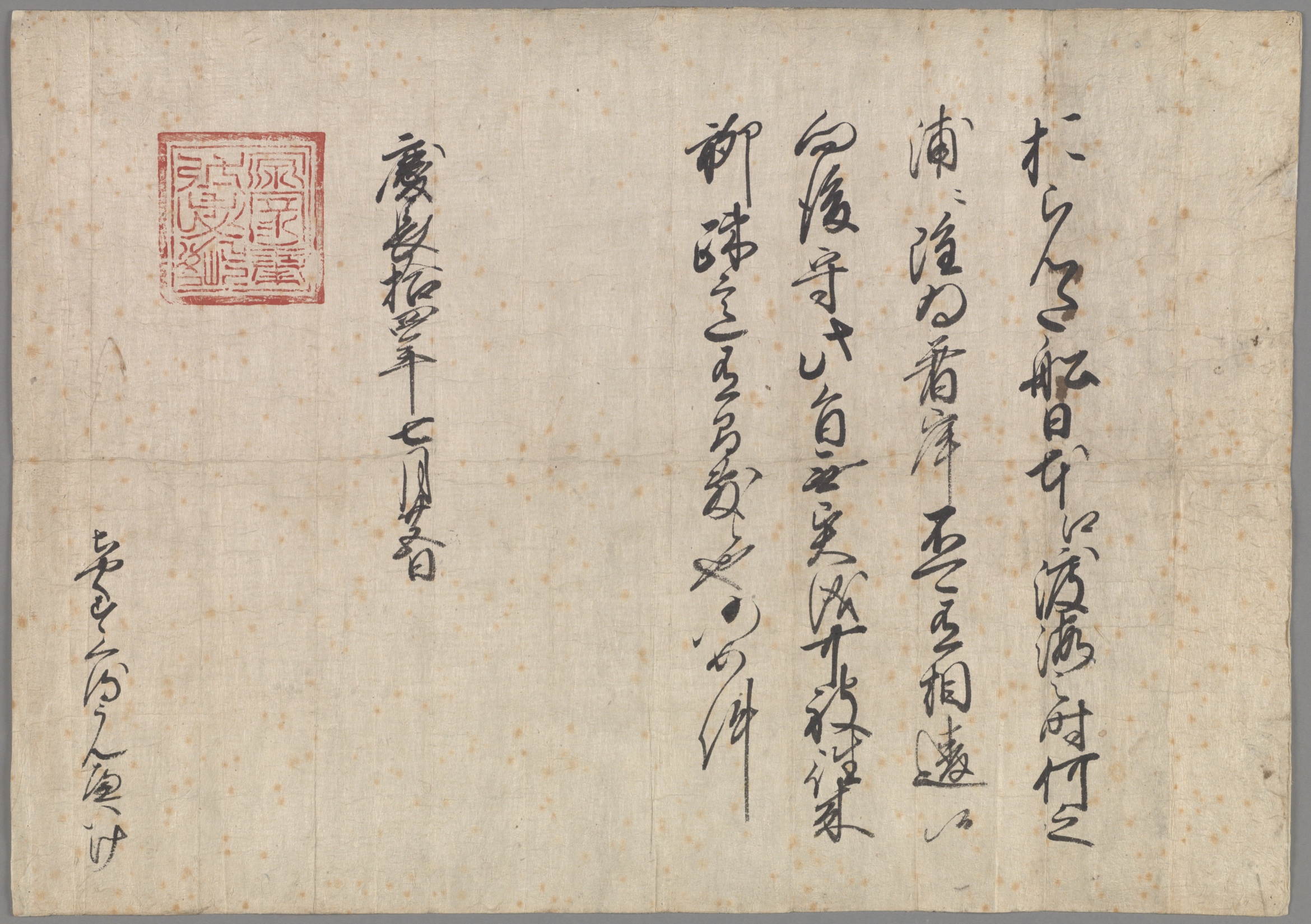 [Speaker Notes: Red Seal document trading privileges 1609 from Ieyasu--The "trade pass" (Dutch: handelspas) issued in the name of Tokugawa Ieyasu. The text commands: "Dutch ships are allowed to travel to Japan, and they can disembark on any coast, without any reserve. From now on this regulation must be observed, and the Dutch left free to sail where they want throughout Japan. No offenses to them will be allowed, such as on previous occasions" – dated 24 August 1609 (Keichō 14, 25th day of the 7th month)-available Wikipedia “Will Adams”]
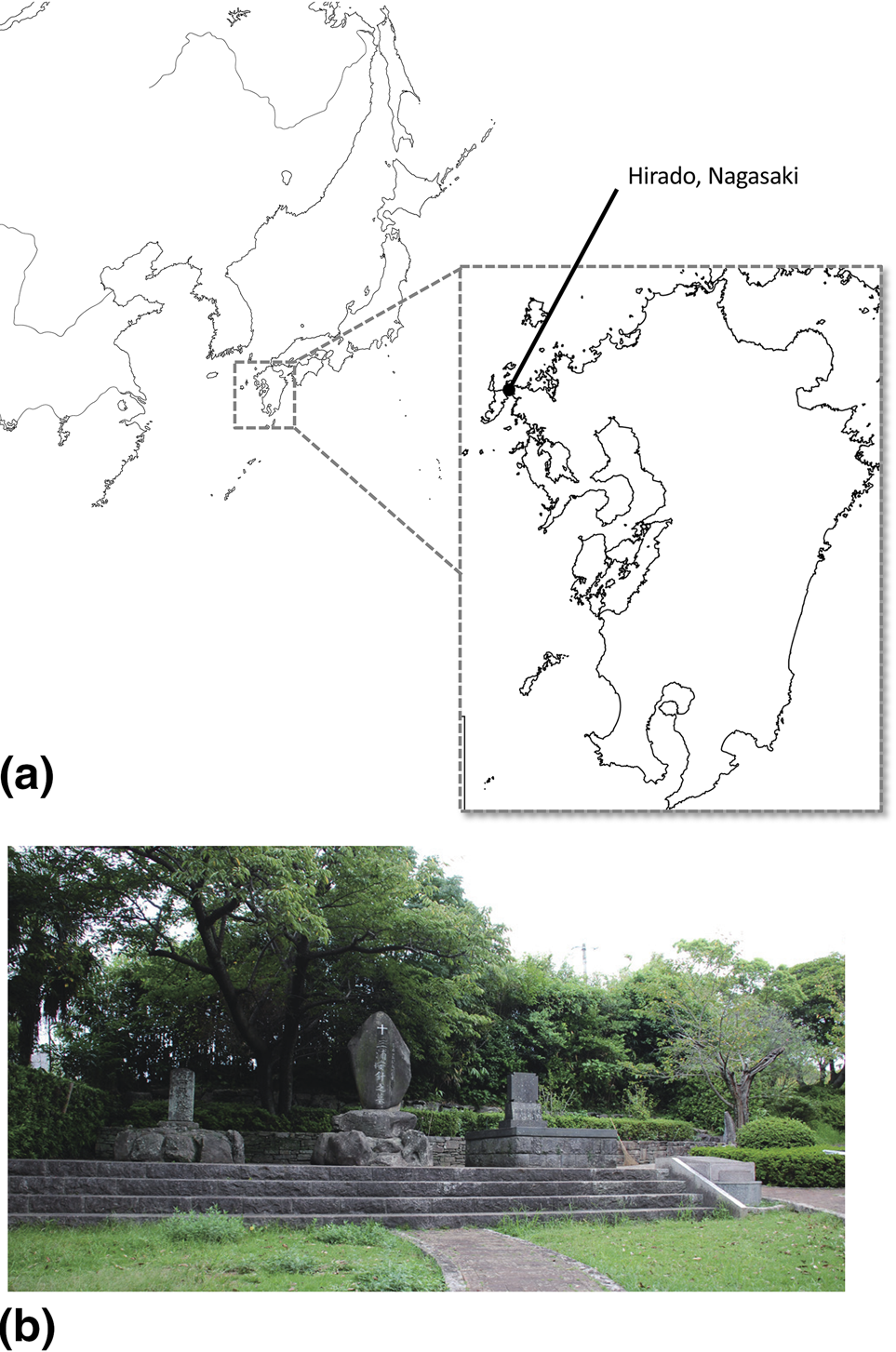 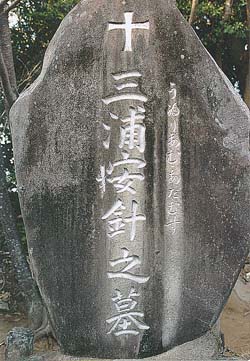 [Speaker Notes: Grave of Miura Anjin, Hirado, Nagasaki Prefecture, Japan. The small hiragana characters to the right are a phonetic transcription of "William Adams", using the historical character 'ゐ' for 'wi'.]
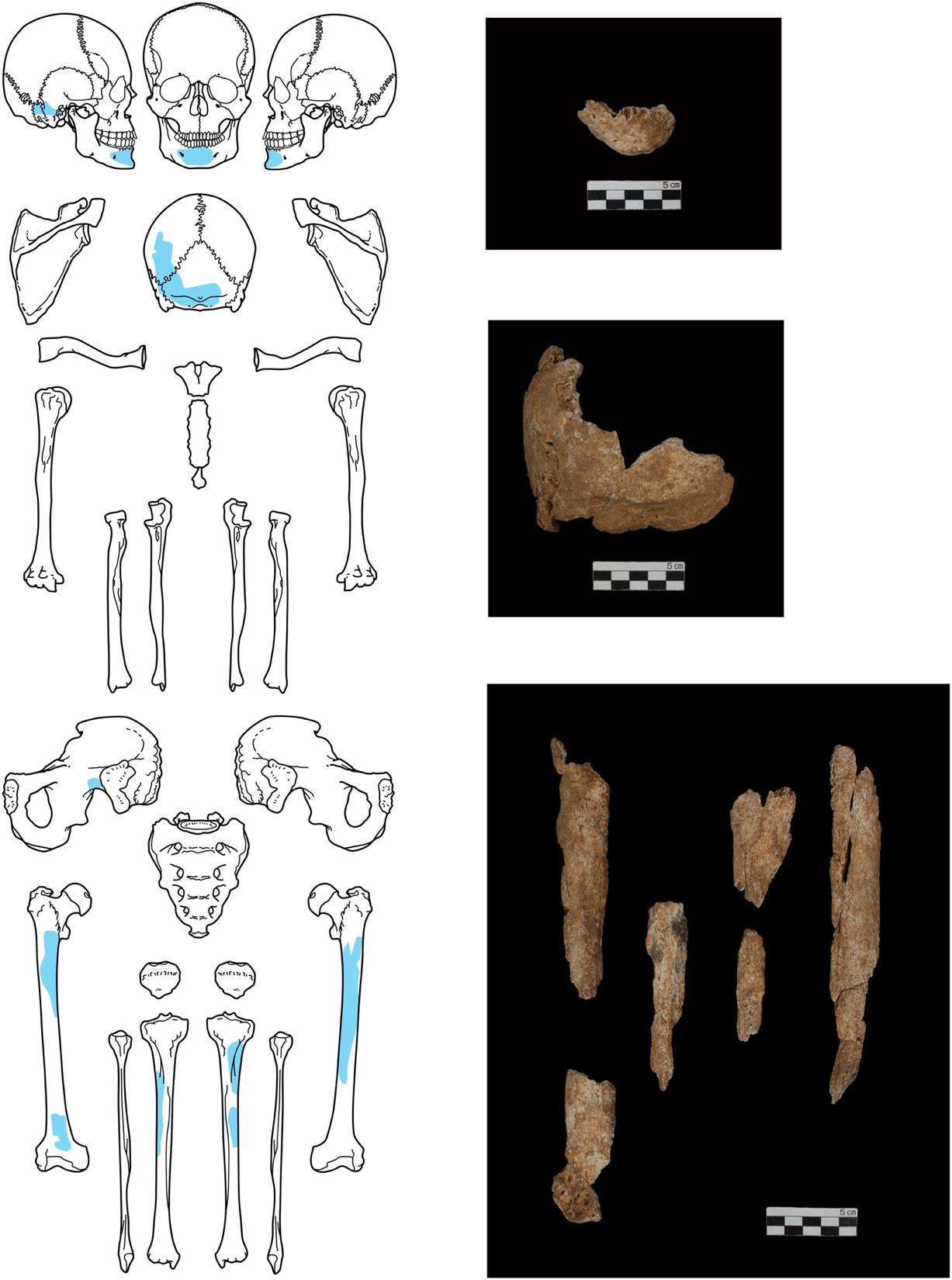 Figure 2. The fragments of human bone recovered during the excavation are colored blue. The diagram shows the mandible at the top, the skull in the middle, and the long bones below.
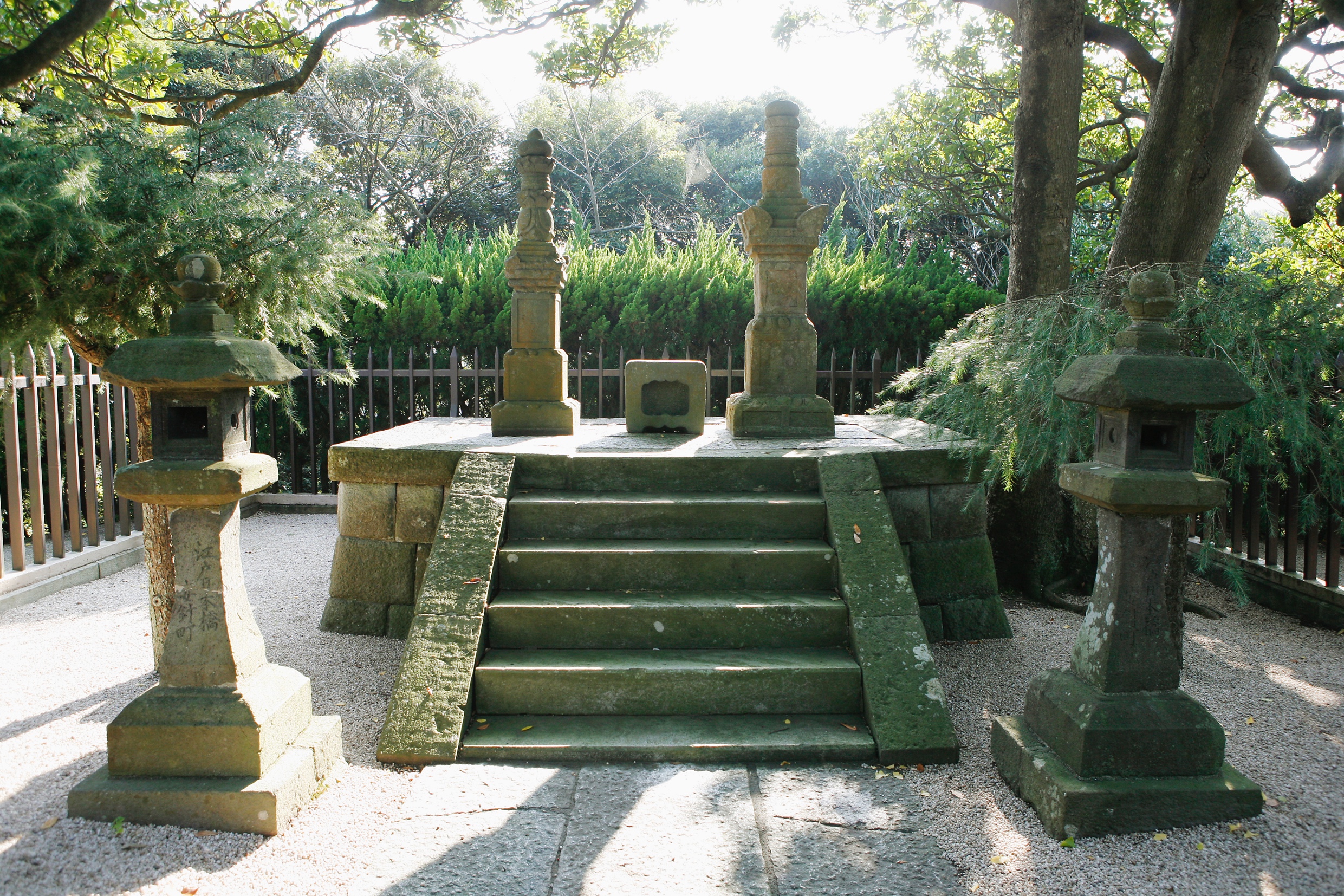 [Speaker Notes: The grave of Miura Yasuharu in Tsukayama Park, Yokosuka City. For a visitor’s account, read https://www.williamadams.fr/william-adams-and-yokosuka/ Located Yokosuka near Tokyo]
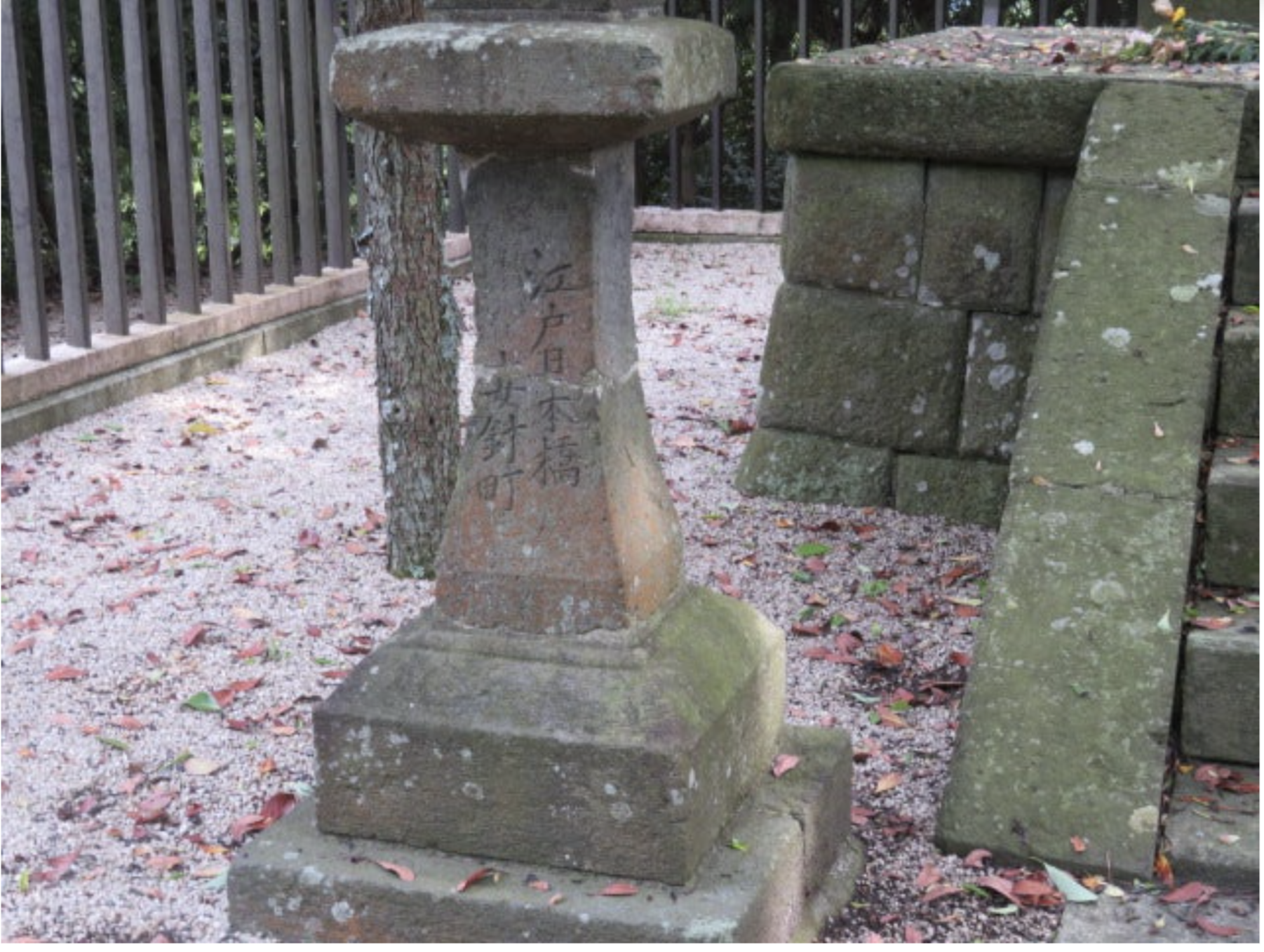 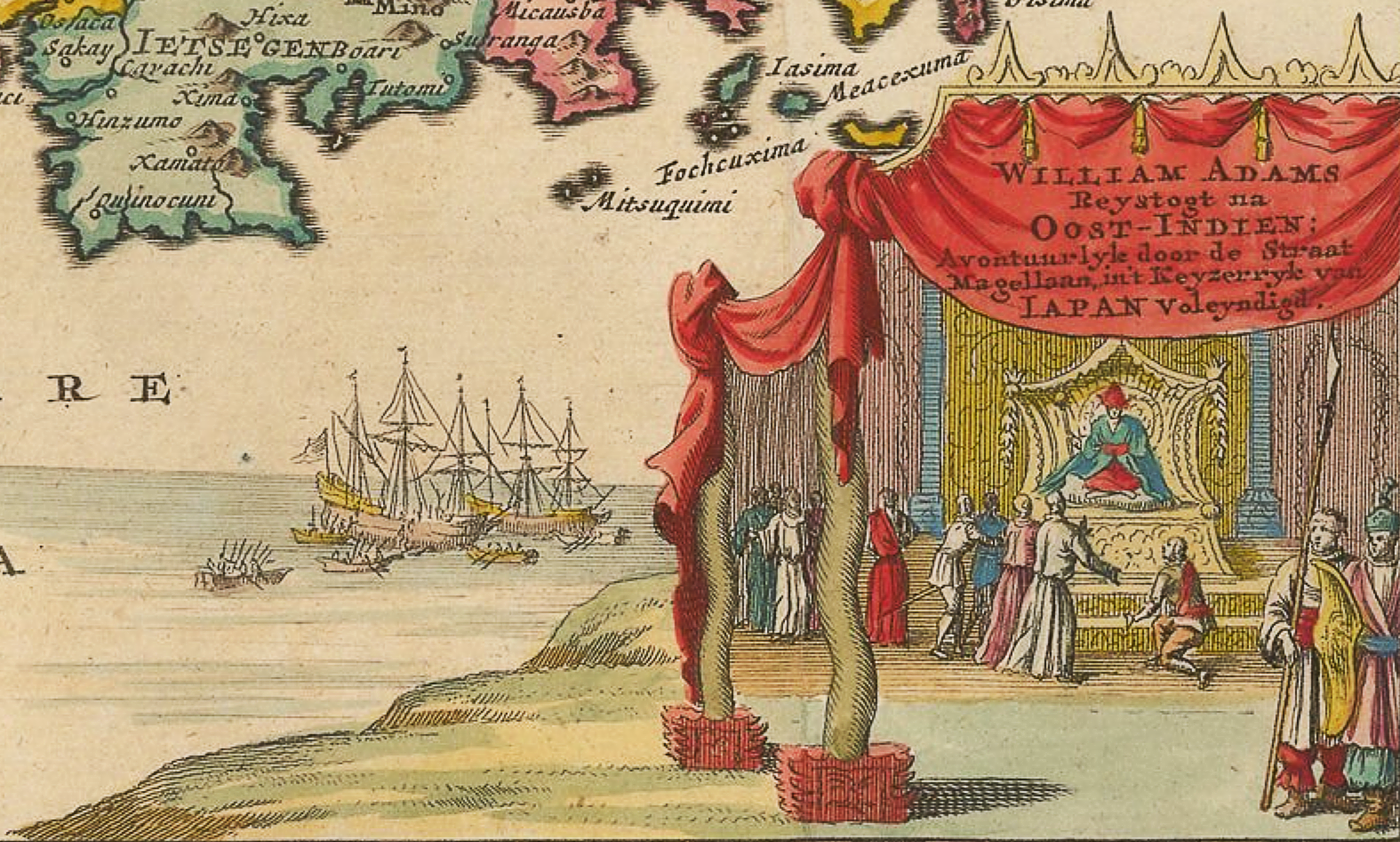 [Speaker Notes: William Adams meets Tokugawa Ieyasu, in an idealised depiction of 1707. https://en.wikipedia.org/wiki/William_Adams_(samurai)#/media/File:William_adams_vanderaa.png
Pieter van der Aa - 1. From Naaukeurige Versameling der Gedenk-Waardigste Zee en Land-Reysen (A series of accounts of famous Sea and Land-Voyages). 2. Raremaps.com https://www.raremaps.com/gallery/detail/49776/japan-and-island-of-korea-william-adams-reystogt-na-oost-i-van-der-aa]
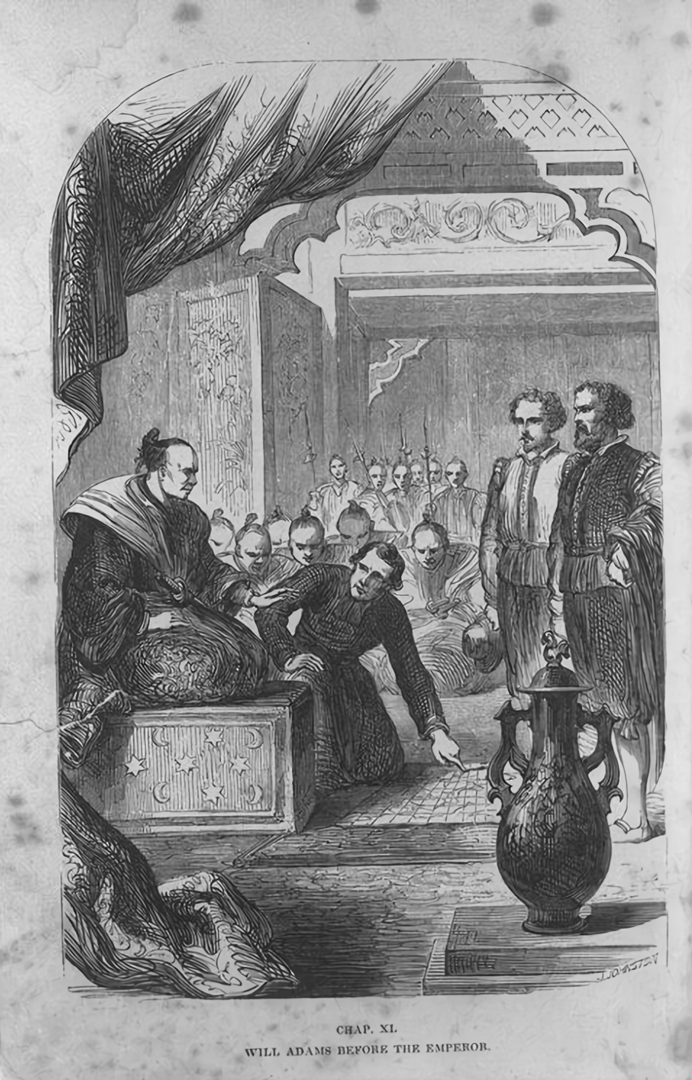 [Speaker Notes: William Adams before Shogun Tokugawa Ieyasu. The Shogun was frequently confused by foreigners as the Emperor. Dalton, W. / (Dalton, William). - William Adams: The first Englishman in Japan (Miura Anjin). From: Overseas Images of Japan Database]
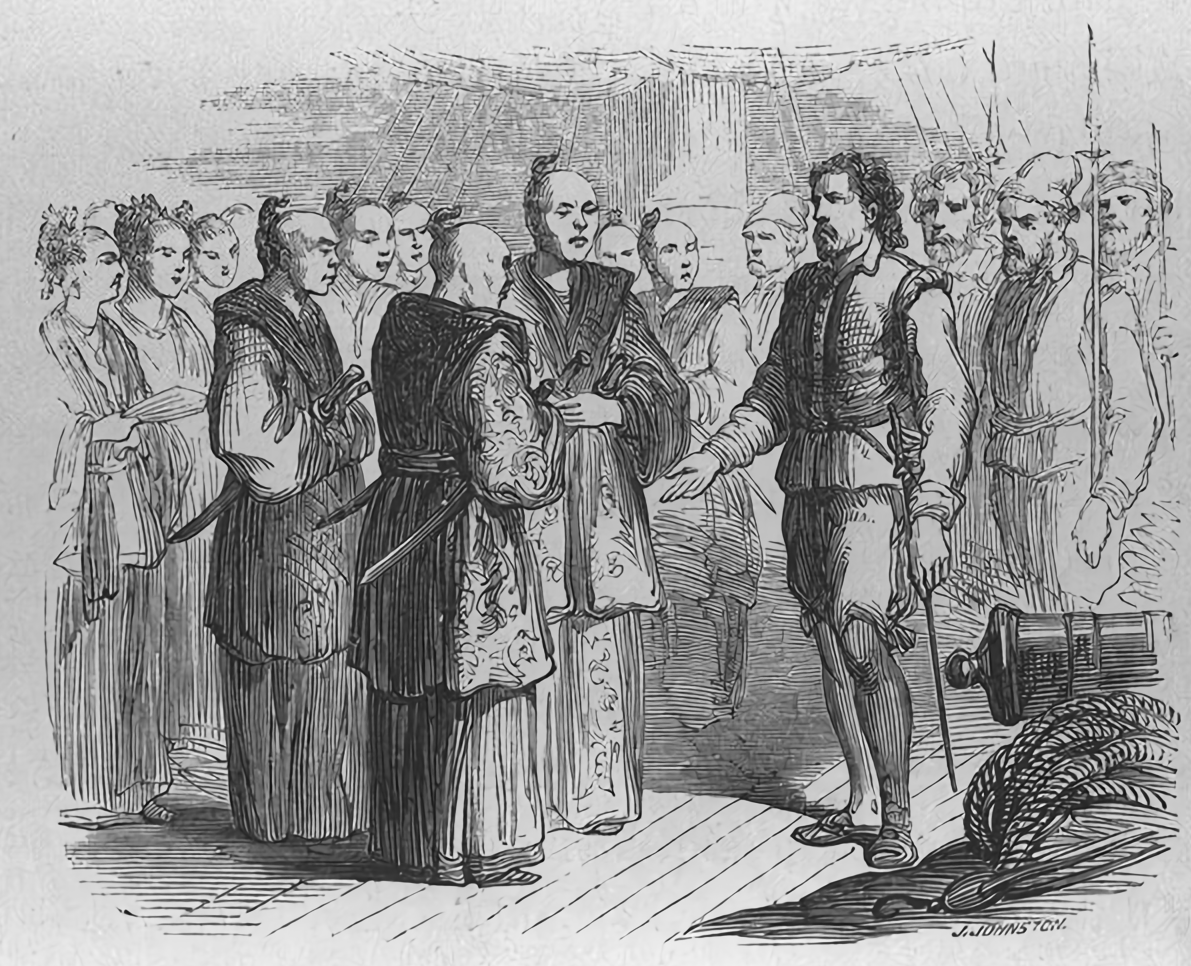 [Speaker Notes: 1866 imagining of Will Adams]
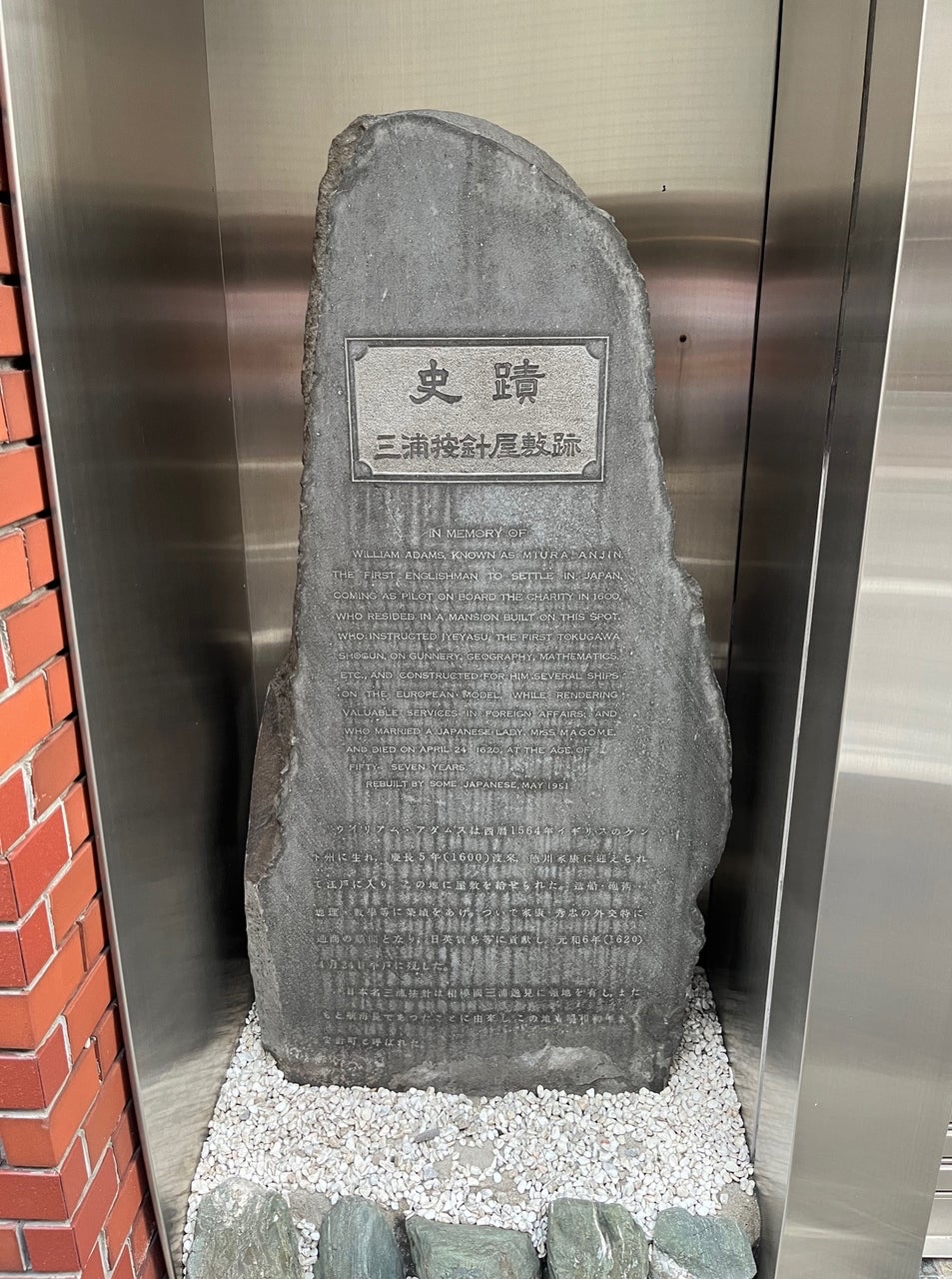 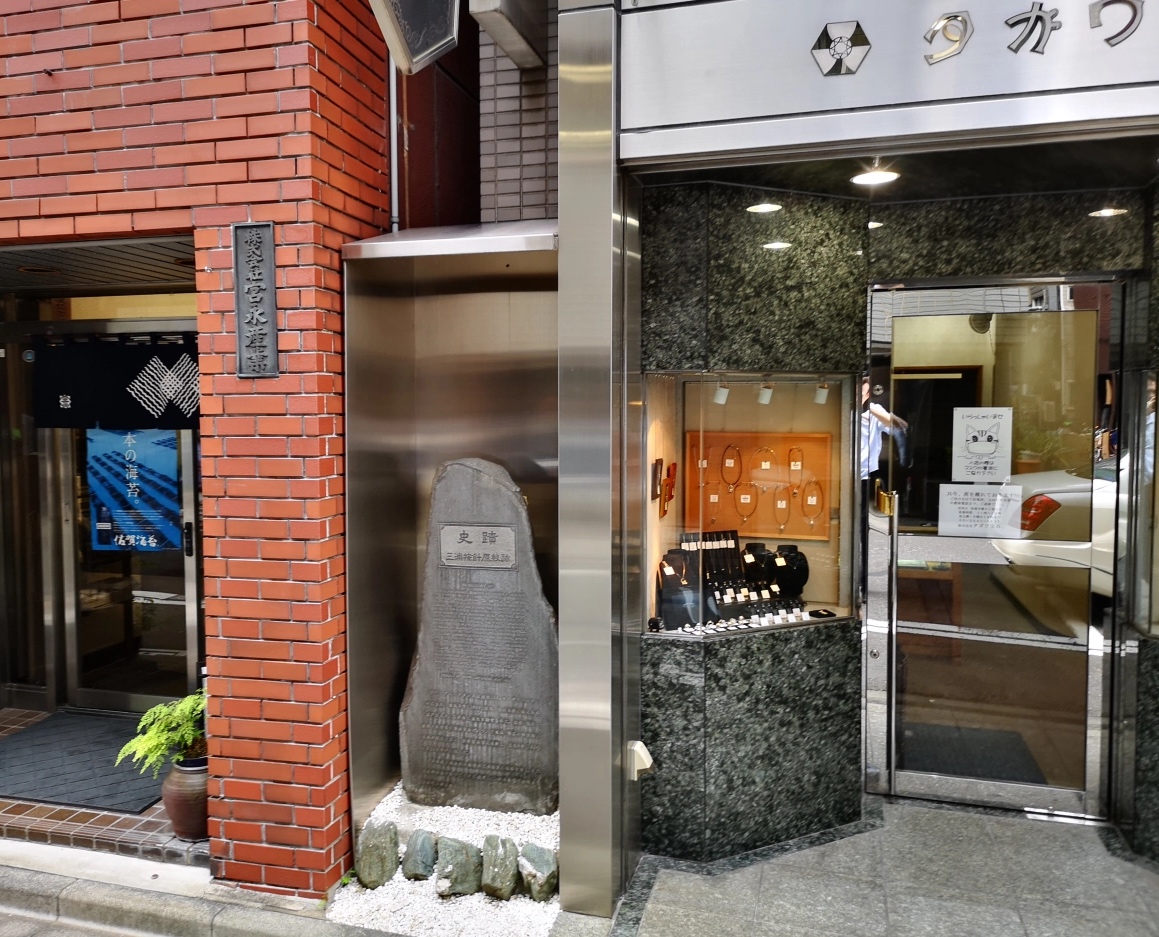 [Speaker Notes: Marker in Nihonbashi]
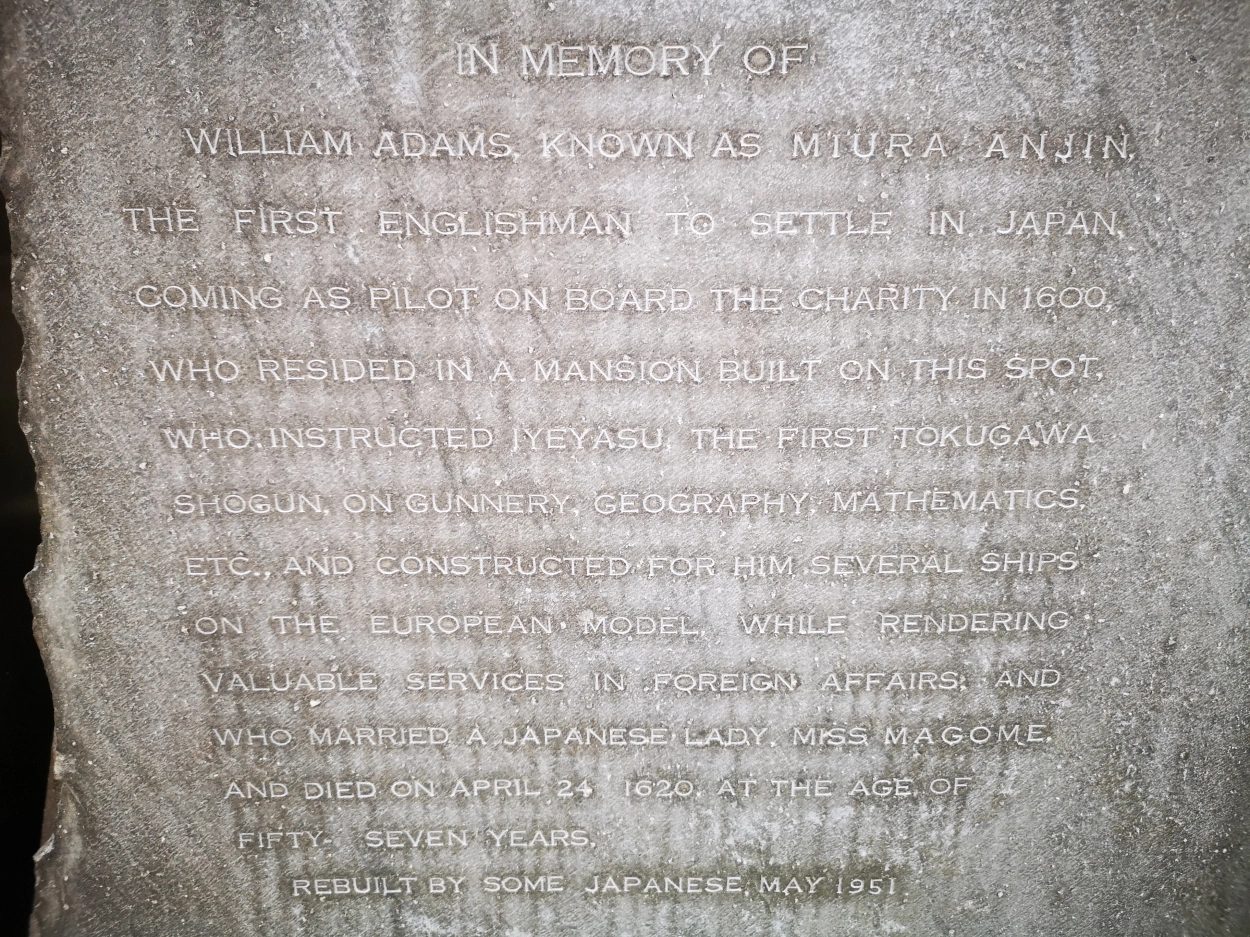 [Speaker Notes: https://hikingtokyo.com/2004/12/31/william-adams-miura-anjin-memorial-nihonbashi/]
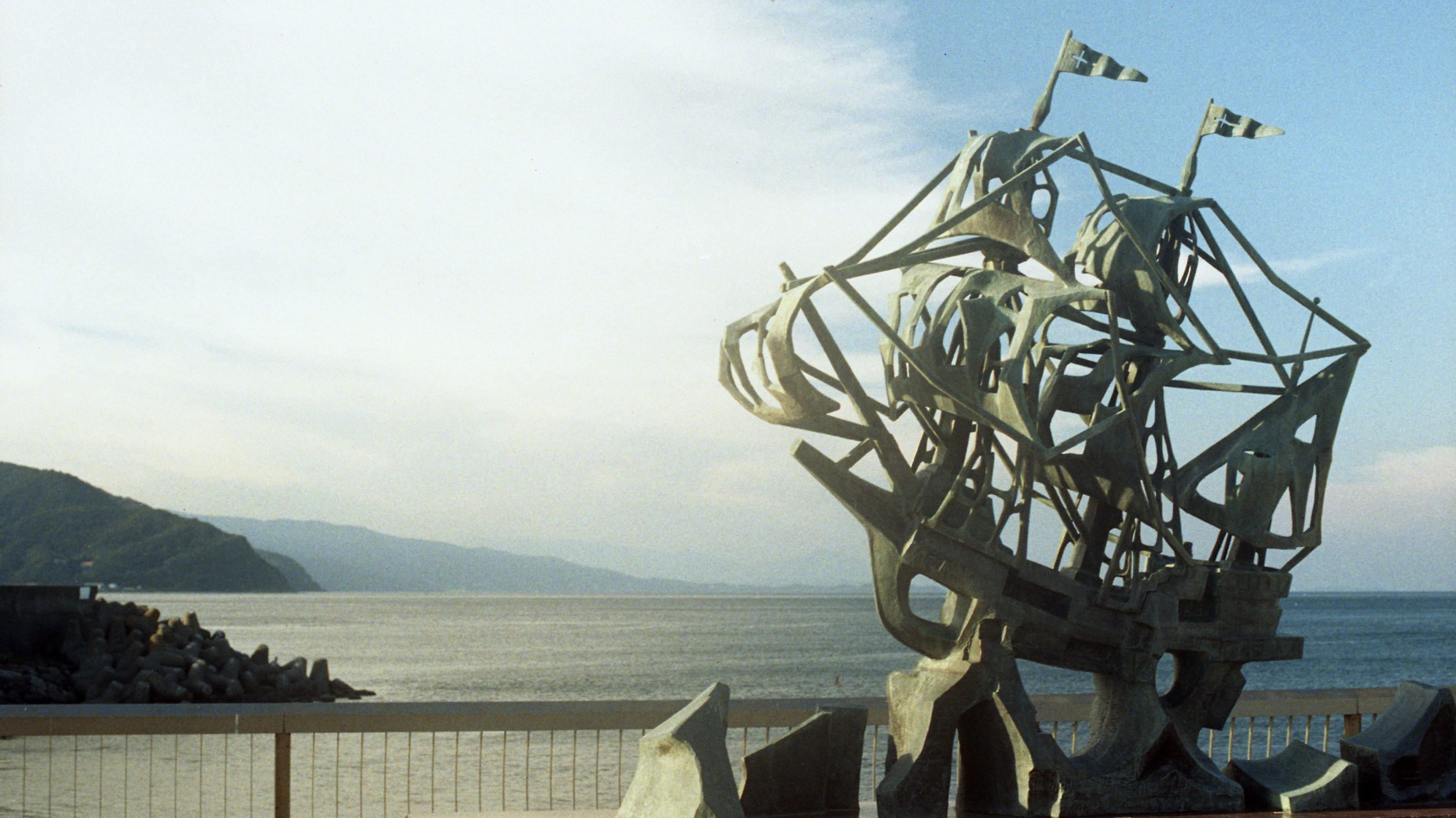 [Speaker Notes: San Buena Ventura ship at Anjin Memorial Park, model of 120 ton ship Adams built 1607, seized by Spain 1610--https://hoshinoresorts.com/en/guide/area/chubu/sizuoka/ito/miura-anjin/ https://www.city.ito.shizuoka.jp/gyosei/shiseijoho/shinaishisetsu/koen/5034.html]